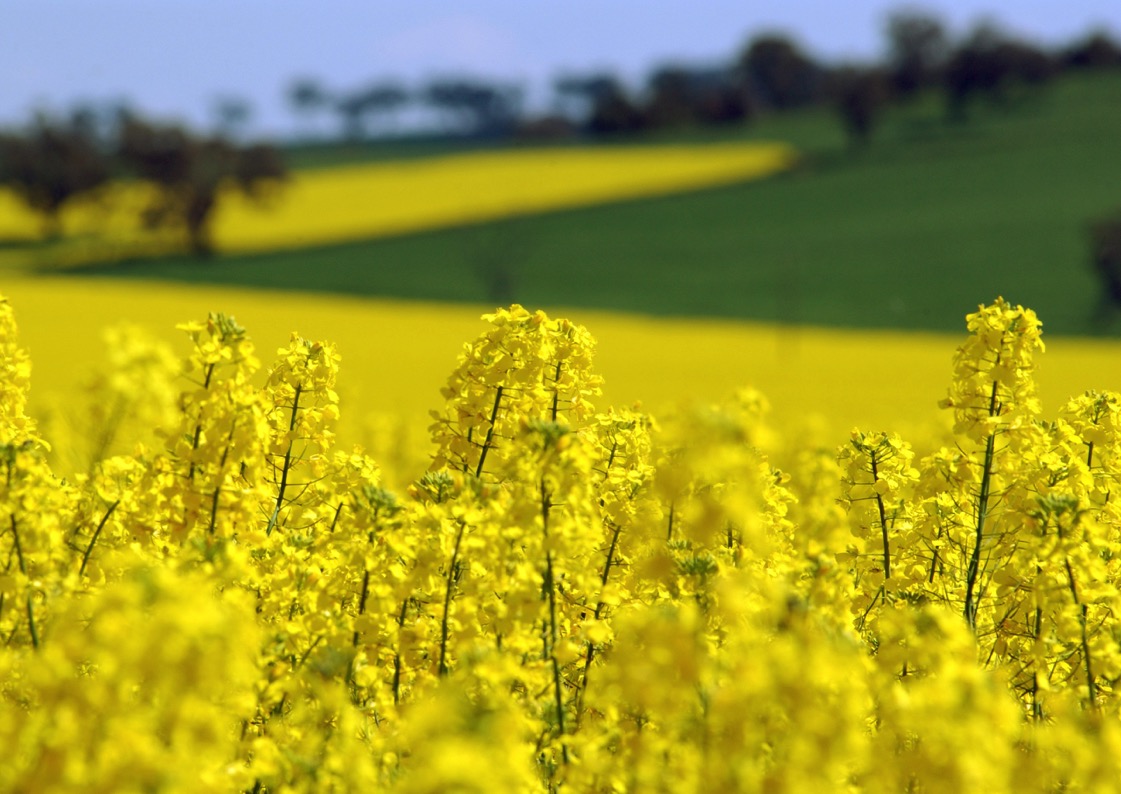 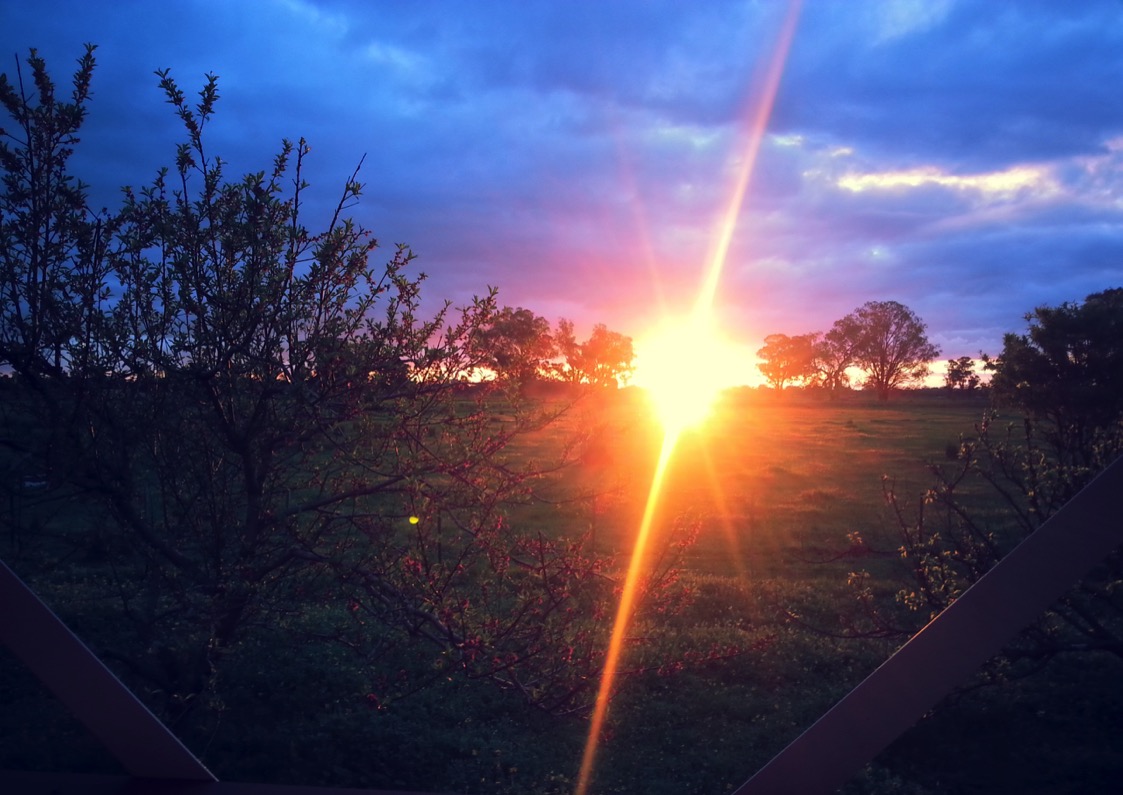 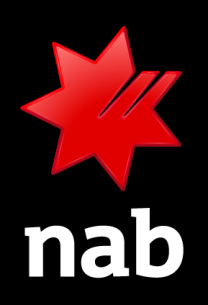 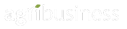 NAB GRAIN OUTLOOK
AUGUST 2016
Author Phin Ziebell, Agribusiness Economist | Photo Carl Davies, CSIRO
Wheat production outlook – great
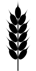 NAB central case Australian wheat production outlook
Million tonnes (production), tonnes/hectare (yield)
Source: Bloomberg, Profarmer, USDA, Bureau of Meteorology, ABARES, Australian Bureau of Statistics and NAB Group Economics
2
Rural Commodities Wrap
Wheat price outlook – not great
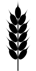 Generic 1st milling wheat
CBOT Hard Red Winter wheat
Eastern Australia, AUD/tonne
USD/tonne
Source: Bloomberg, Profarmer, USDA, Bureau of Meteorology, ABARES, Australian Bureau of Statistics and NAB Group Economics
3
Rural Commodities Wrap
Australian dollar won’t help us…
NAB forecast
AUD/USD and cash rate
4
…And Neither will shipping costs
Baltic dry index
Source: Bloomberg
5
Where does this leave us?
We will need to meet the market and Black Sea wheat is very cheap to produce

 Need to look for new wheat markets although this is difficult (eg India)

Need to diversify into other crops eg pulses, although this is risky (eg India again)

Was it a mistake to take so many sheep off sheep-wheat country?
6